Informe Bolívar
Agencia Nacional de Infraestructura
Julio de 2016
PROYECTOS EN EJECUCIÓN
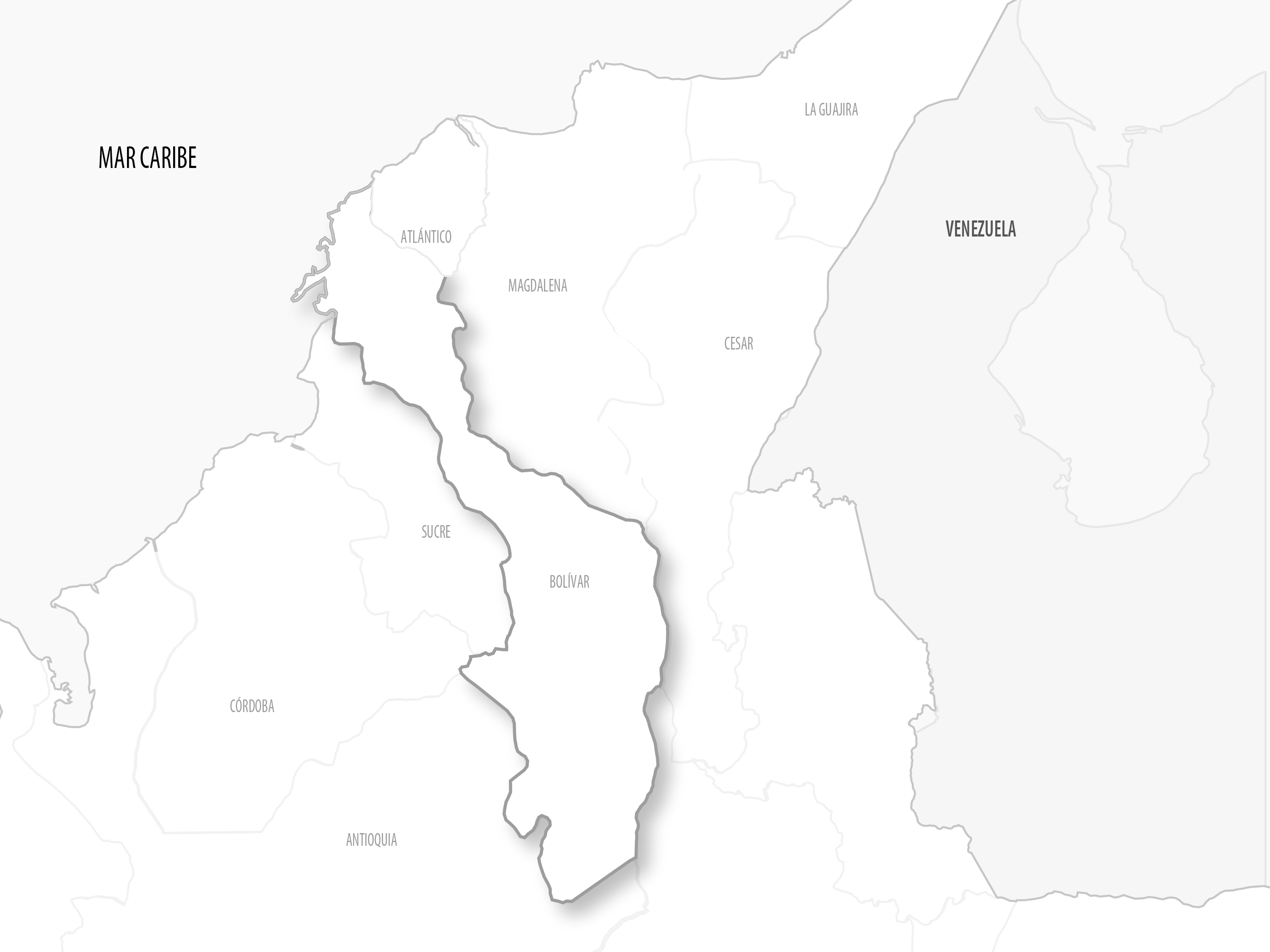 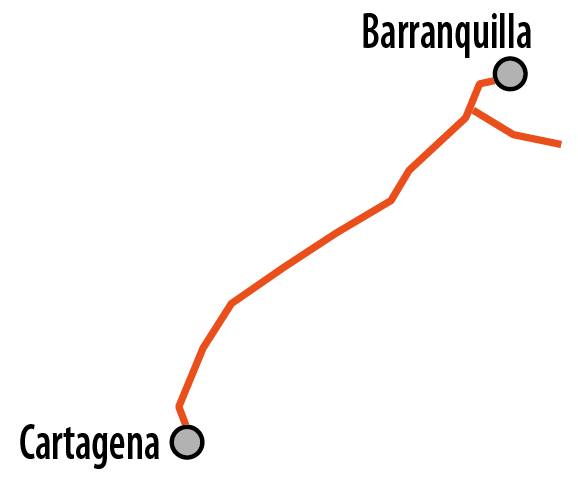 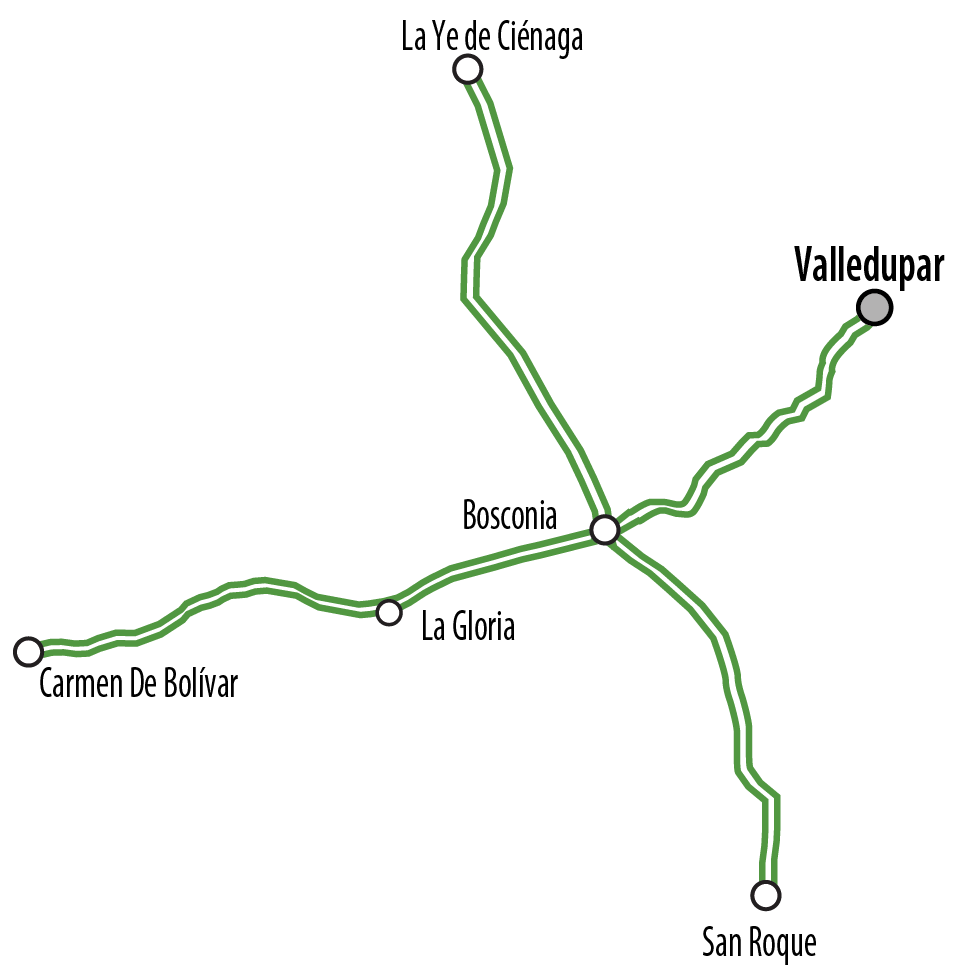 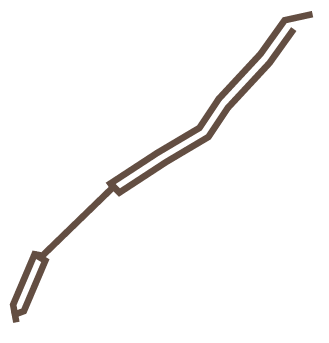 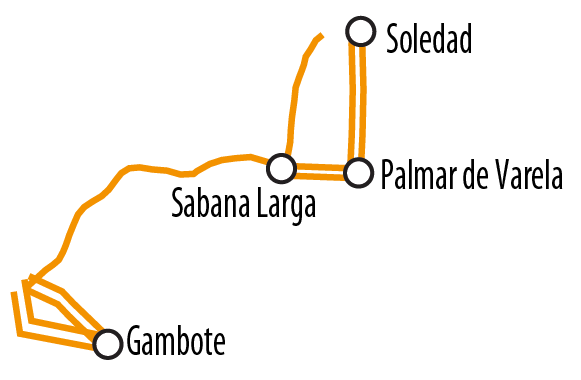 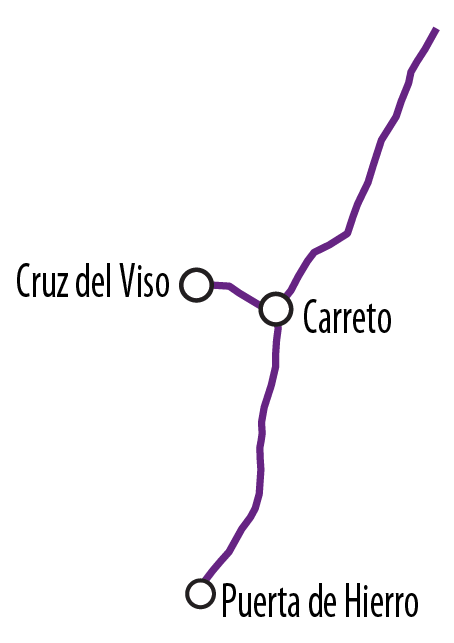 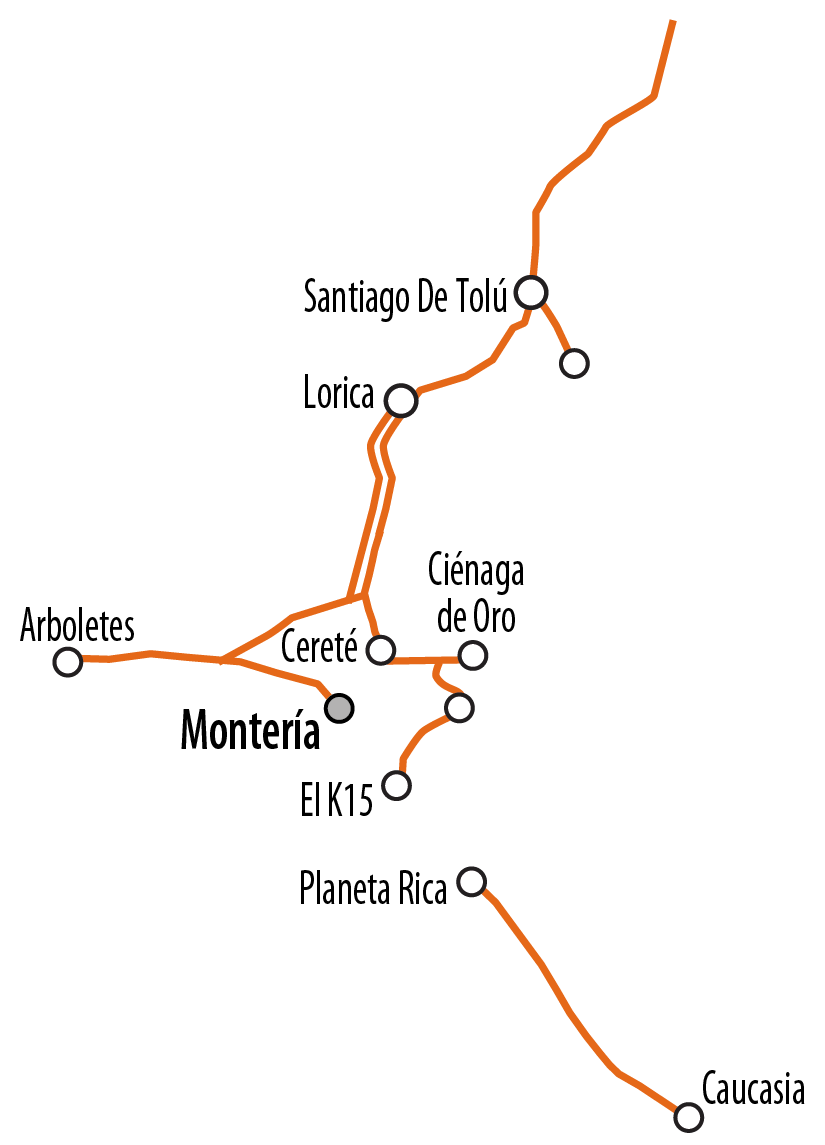 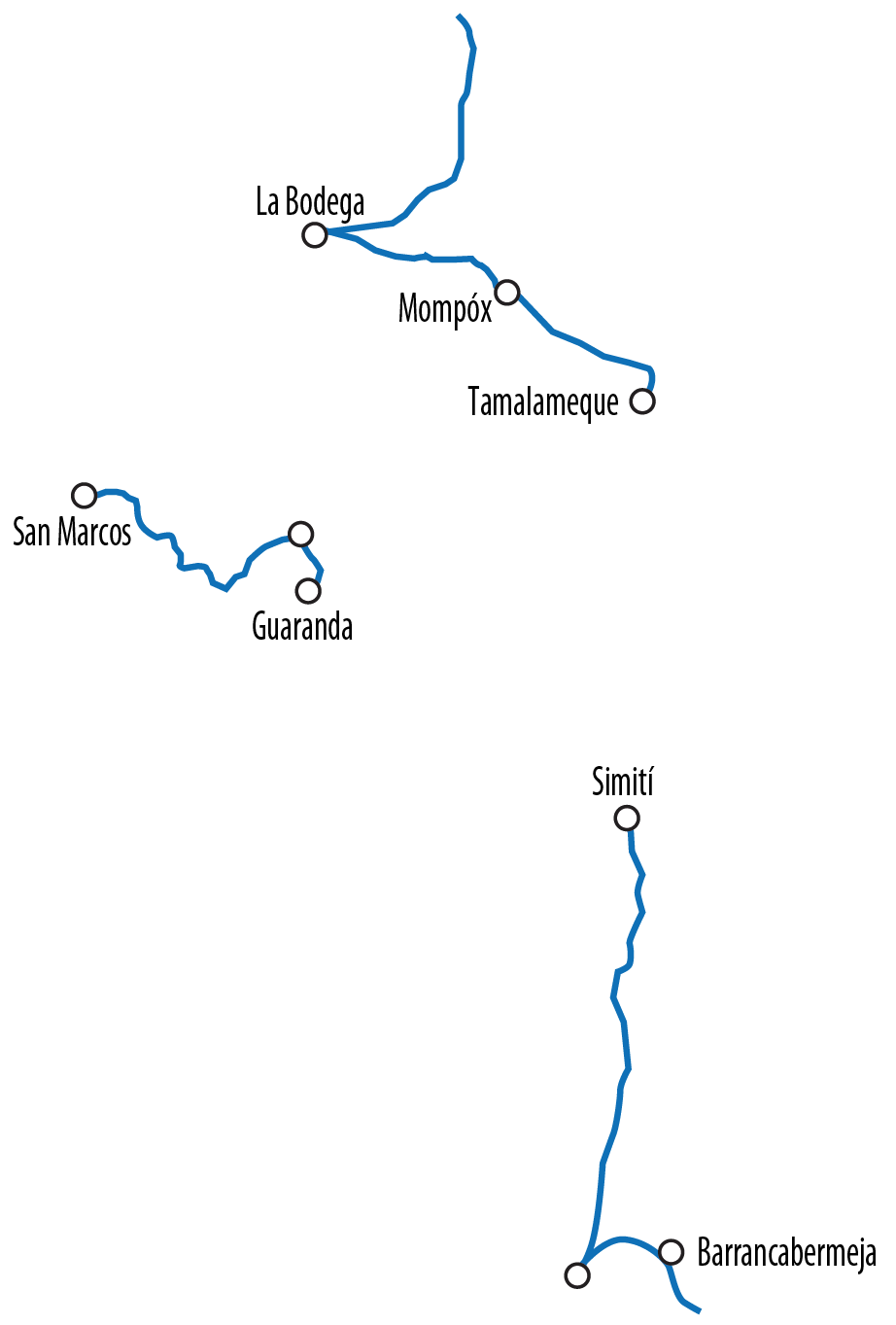 2
PROYECTOS EN EJECUCIÓN
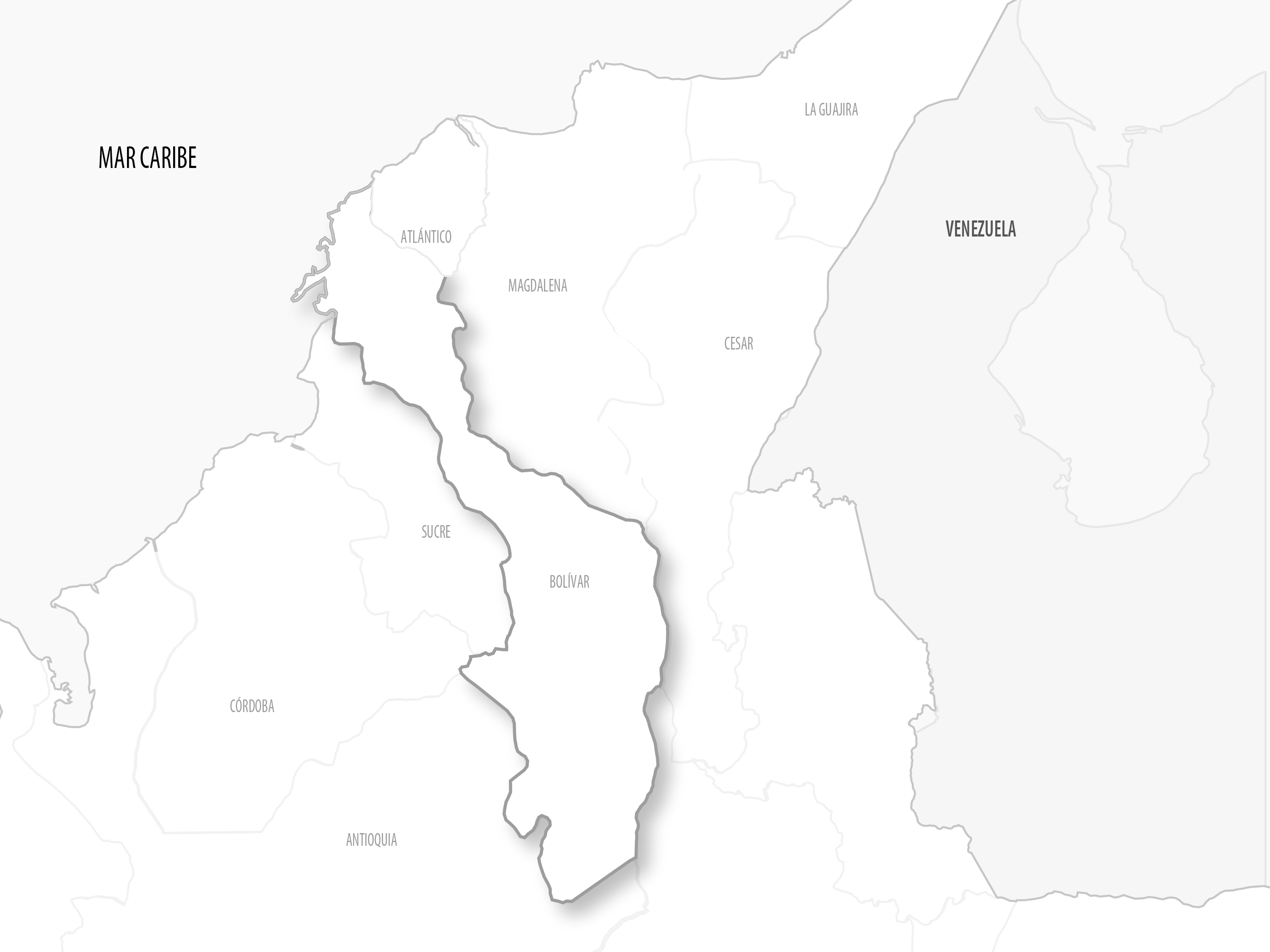 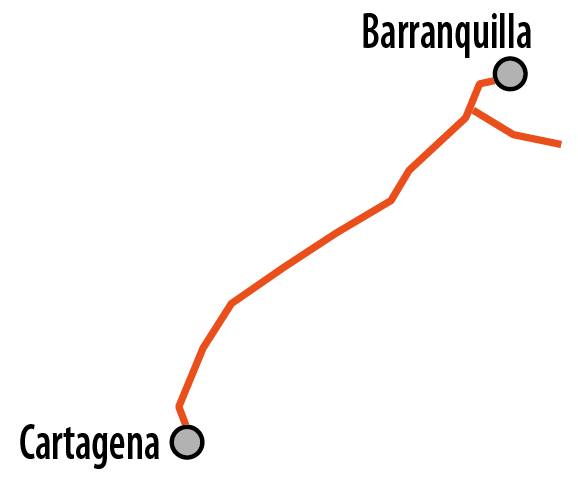 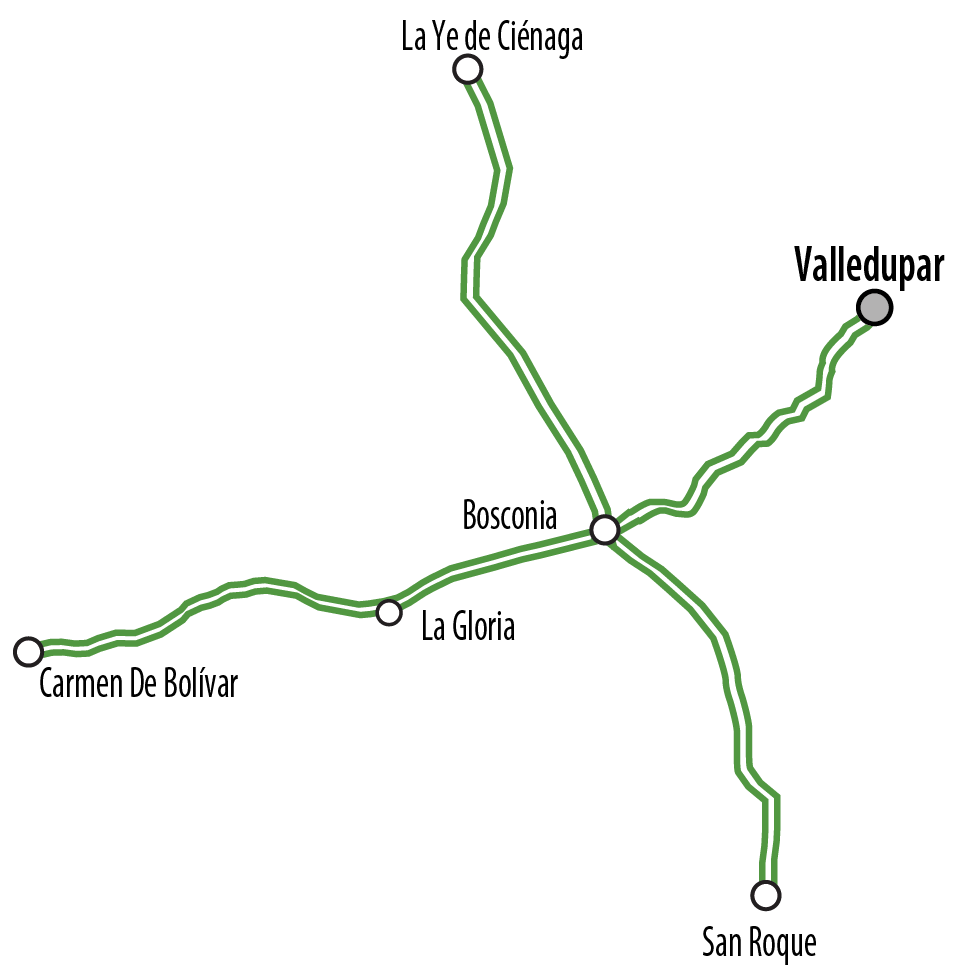 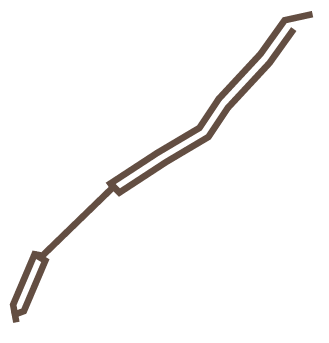 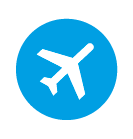 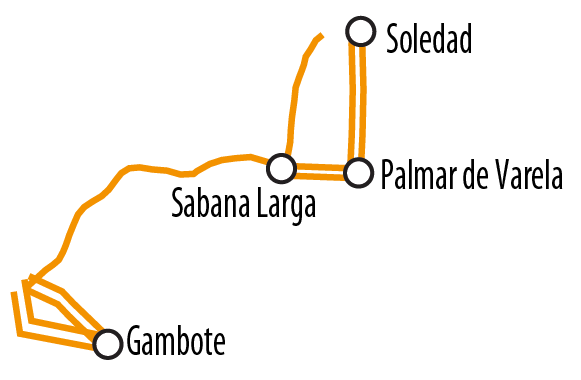 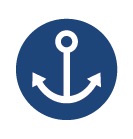 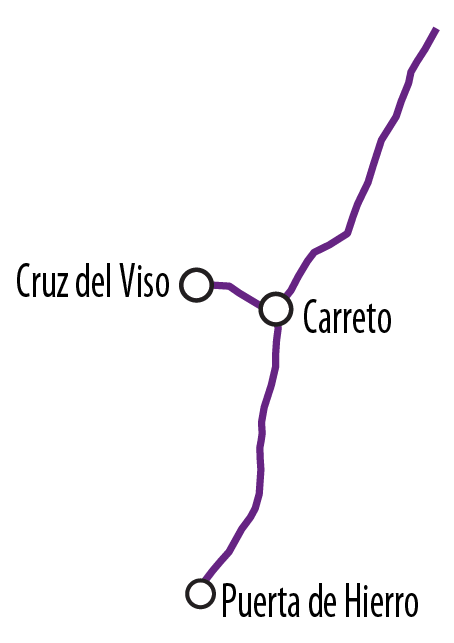 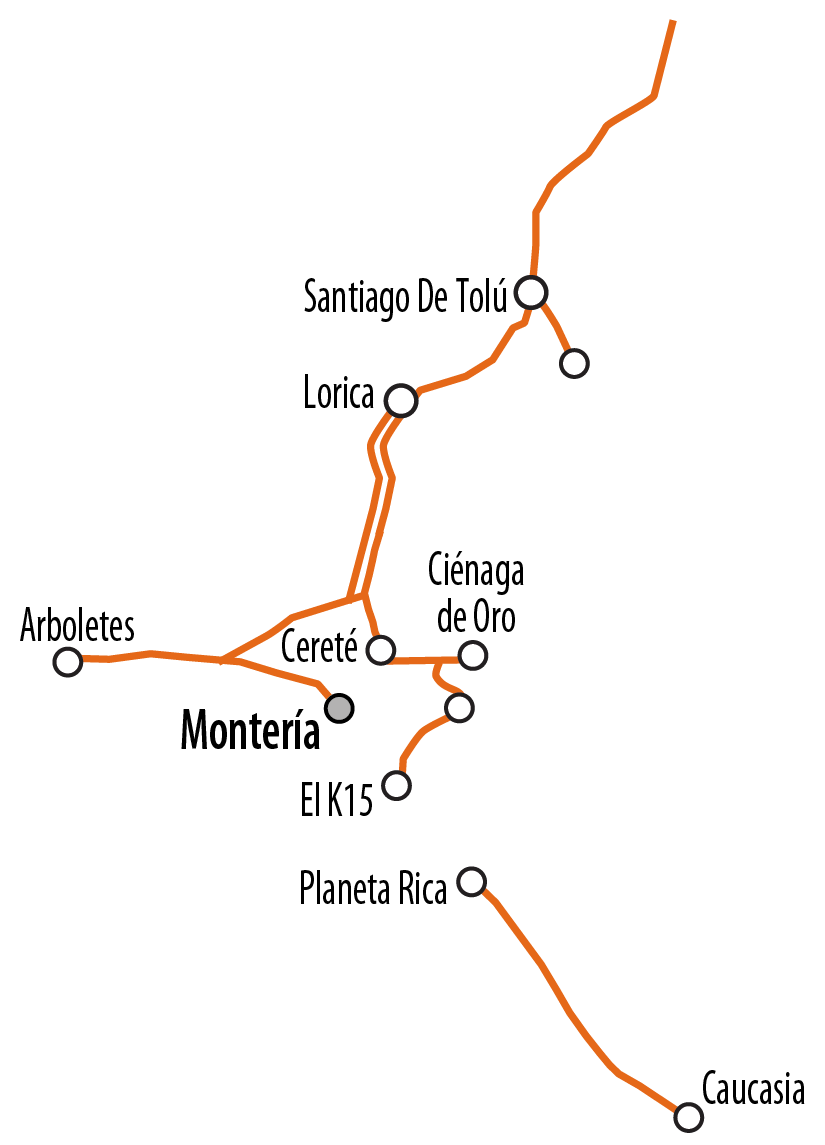 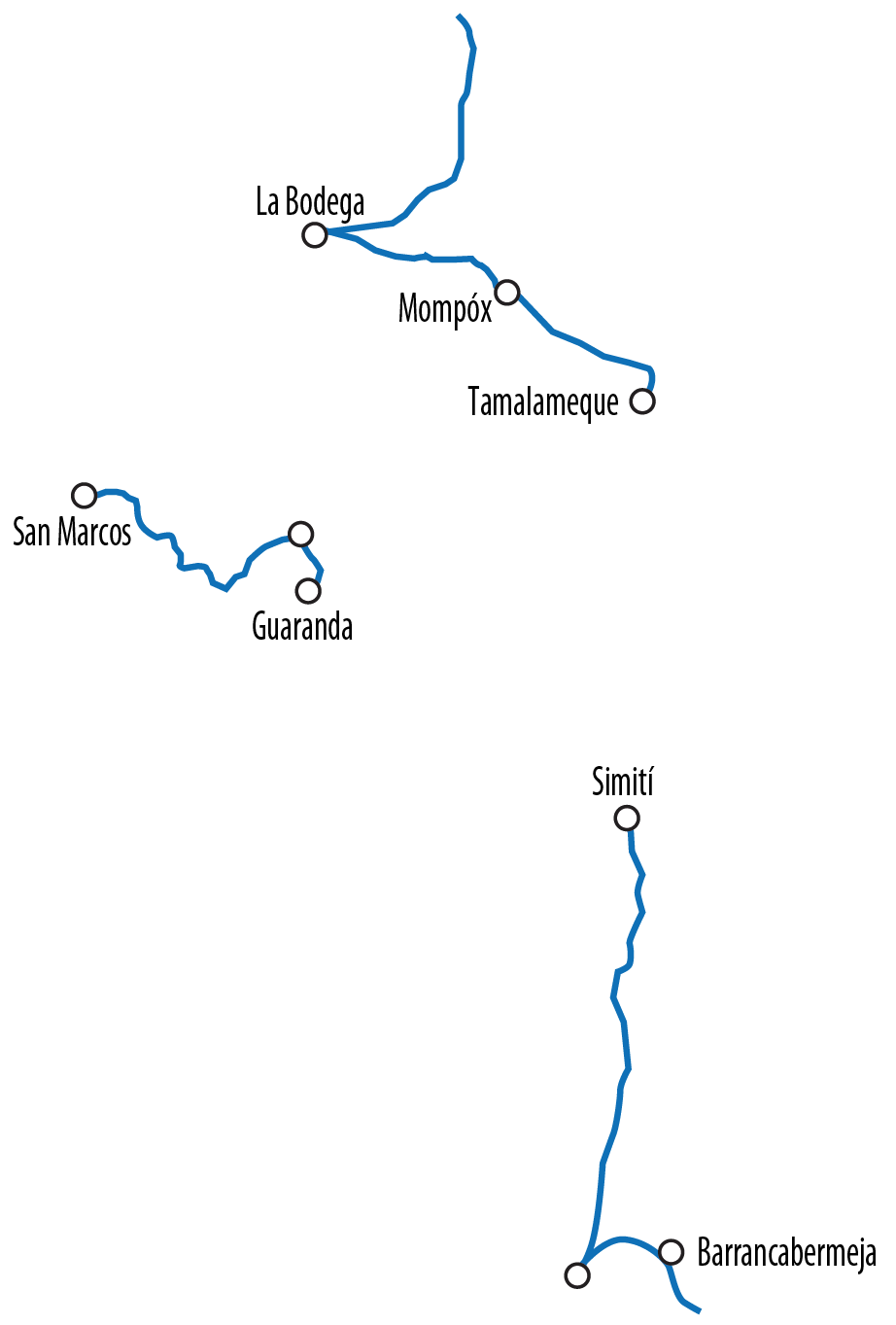 3
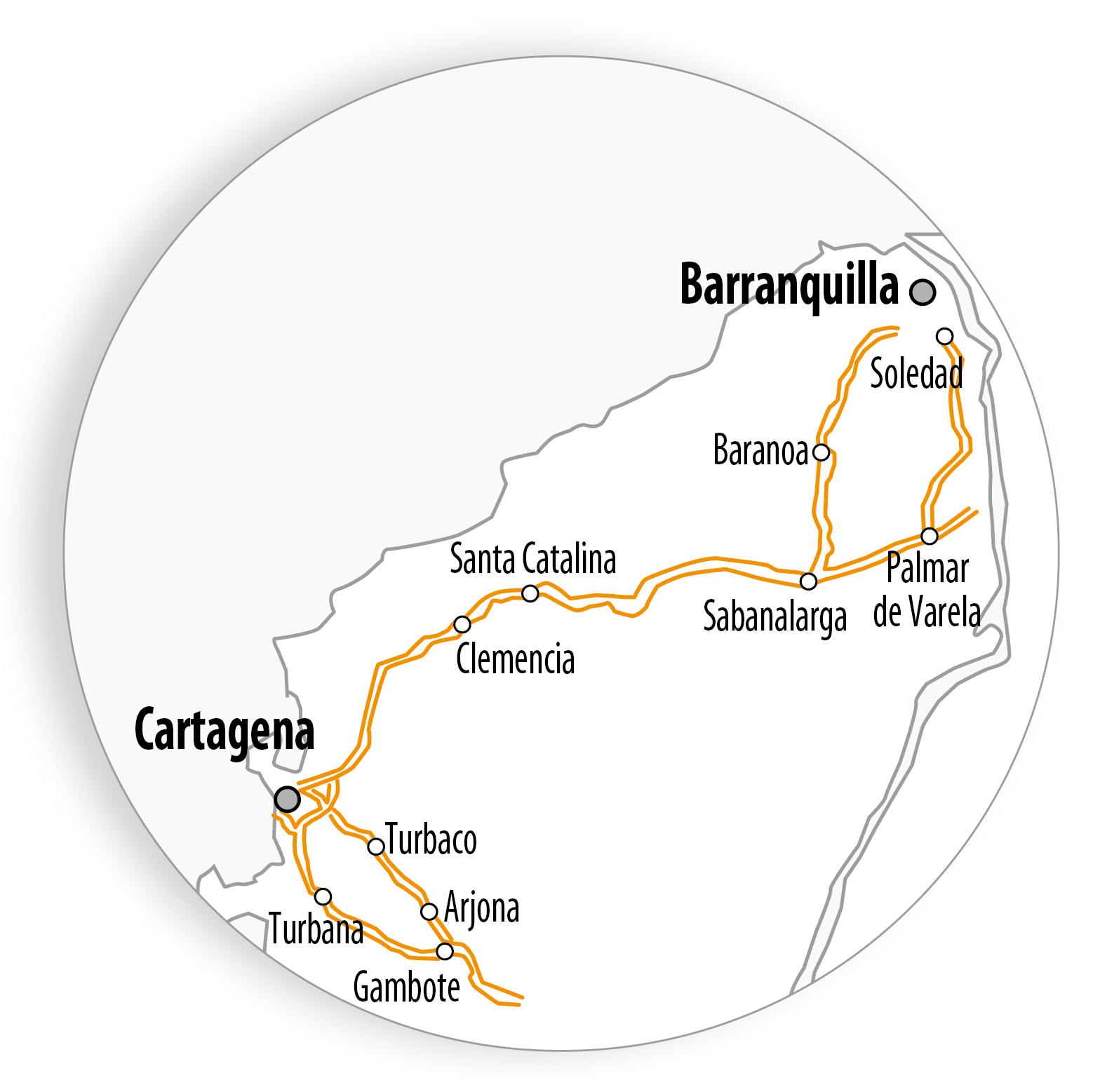 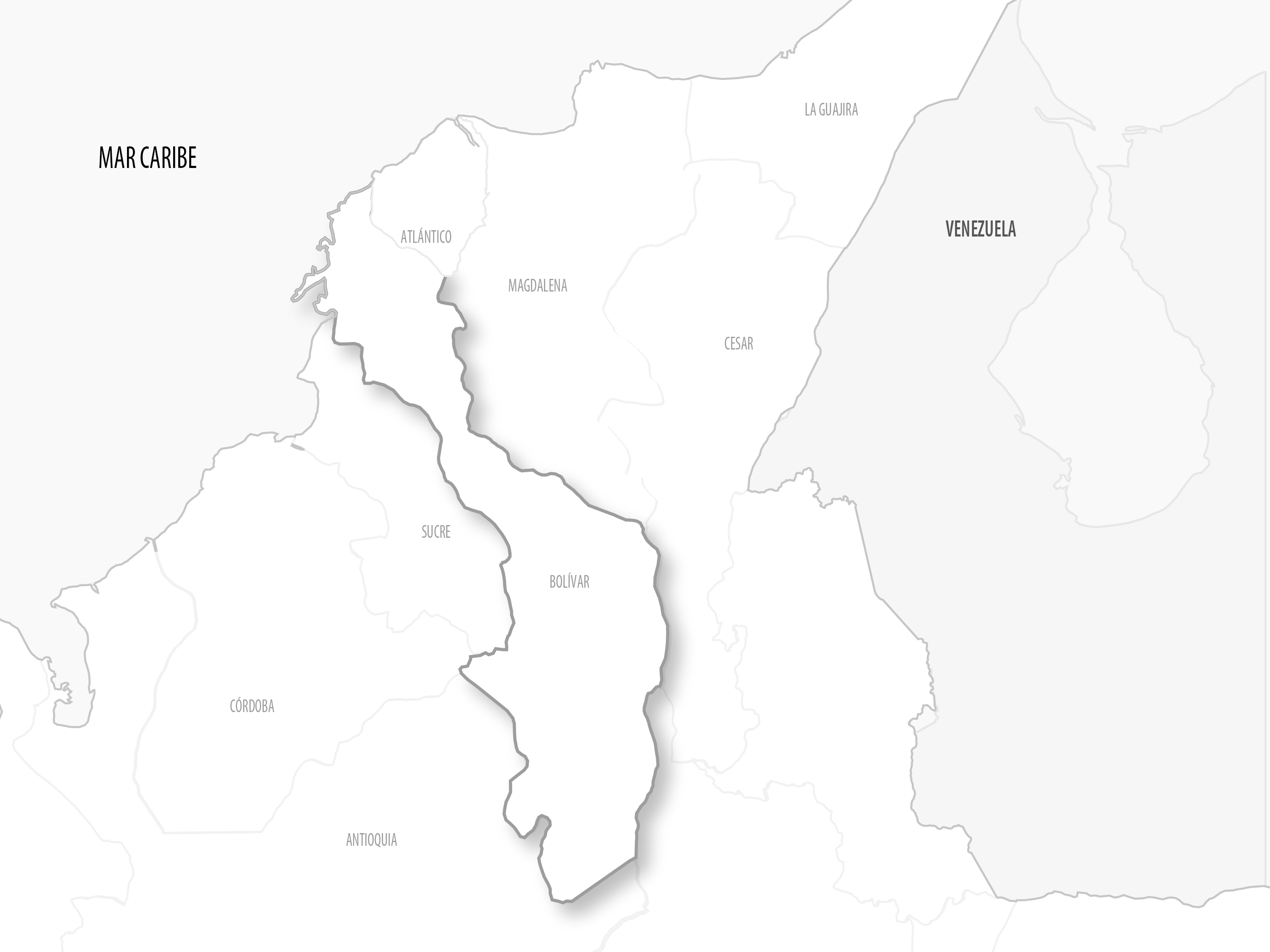 PROYECTOS EN ESTRUCTURACIÓN
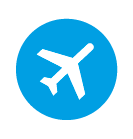 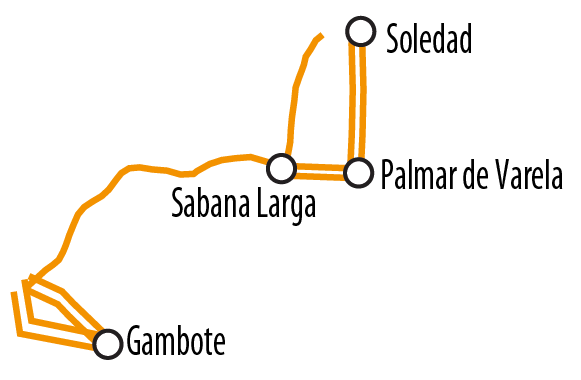 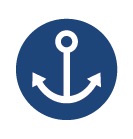 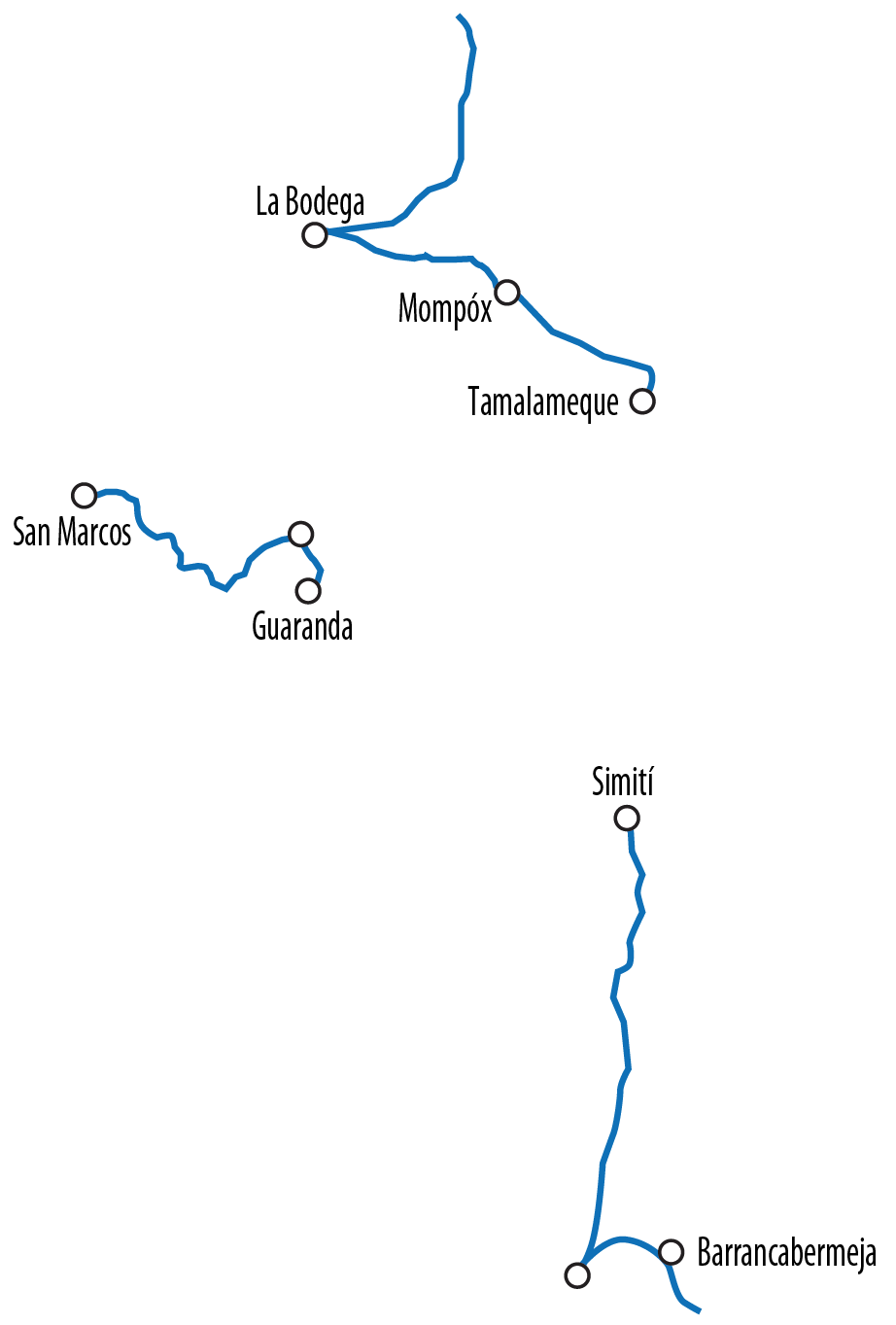 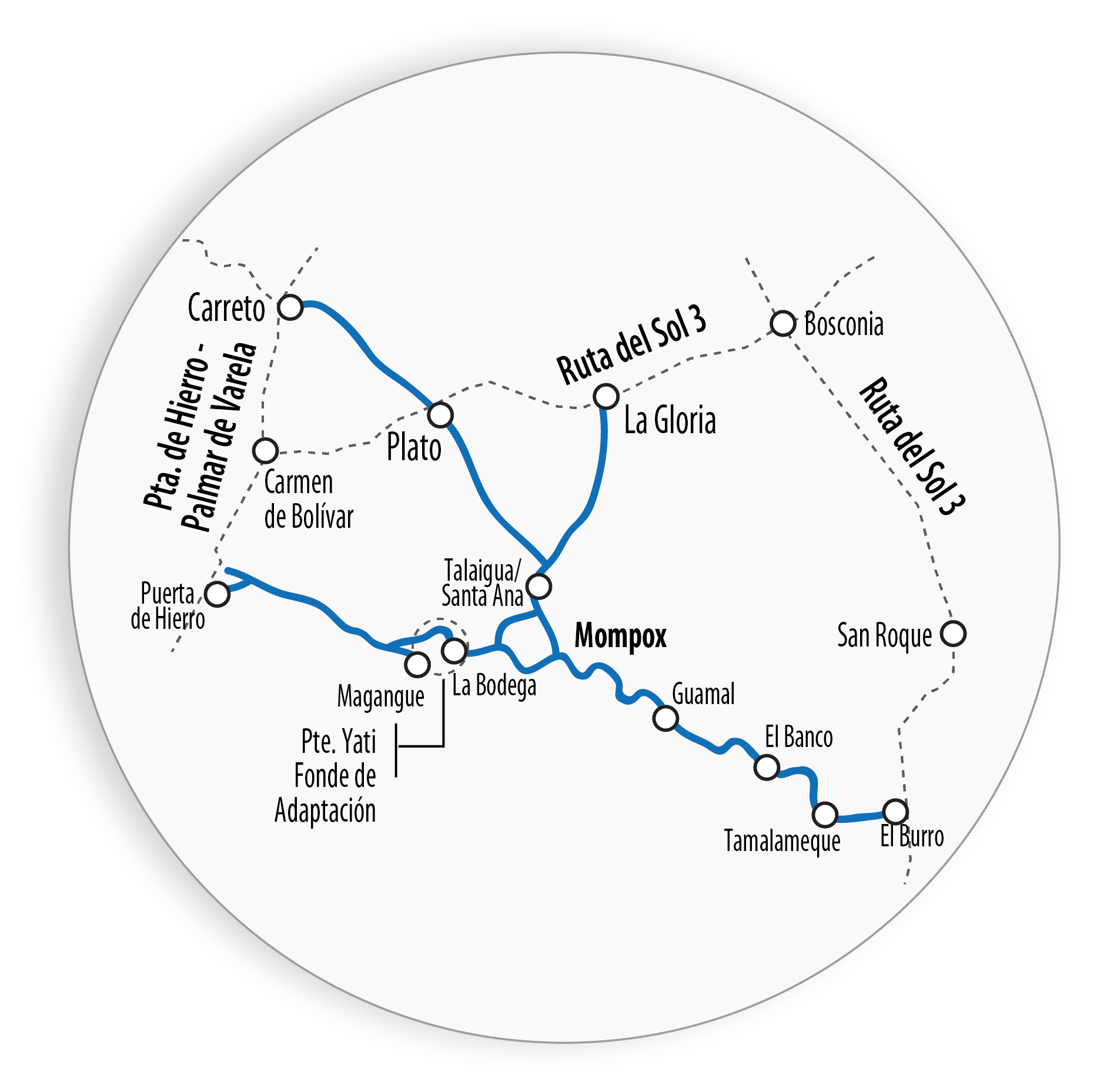 4
PROYECTOS EN ESTRUCTURACIÓN
INICIATIVA PRIVADA
AEROPUERTO RAFAEL NÚÑEZ - CARTAGENA
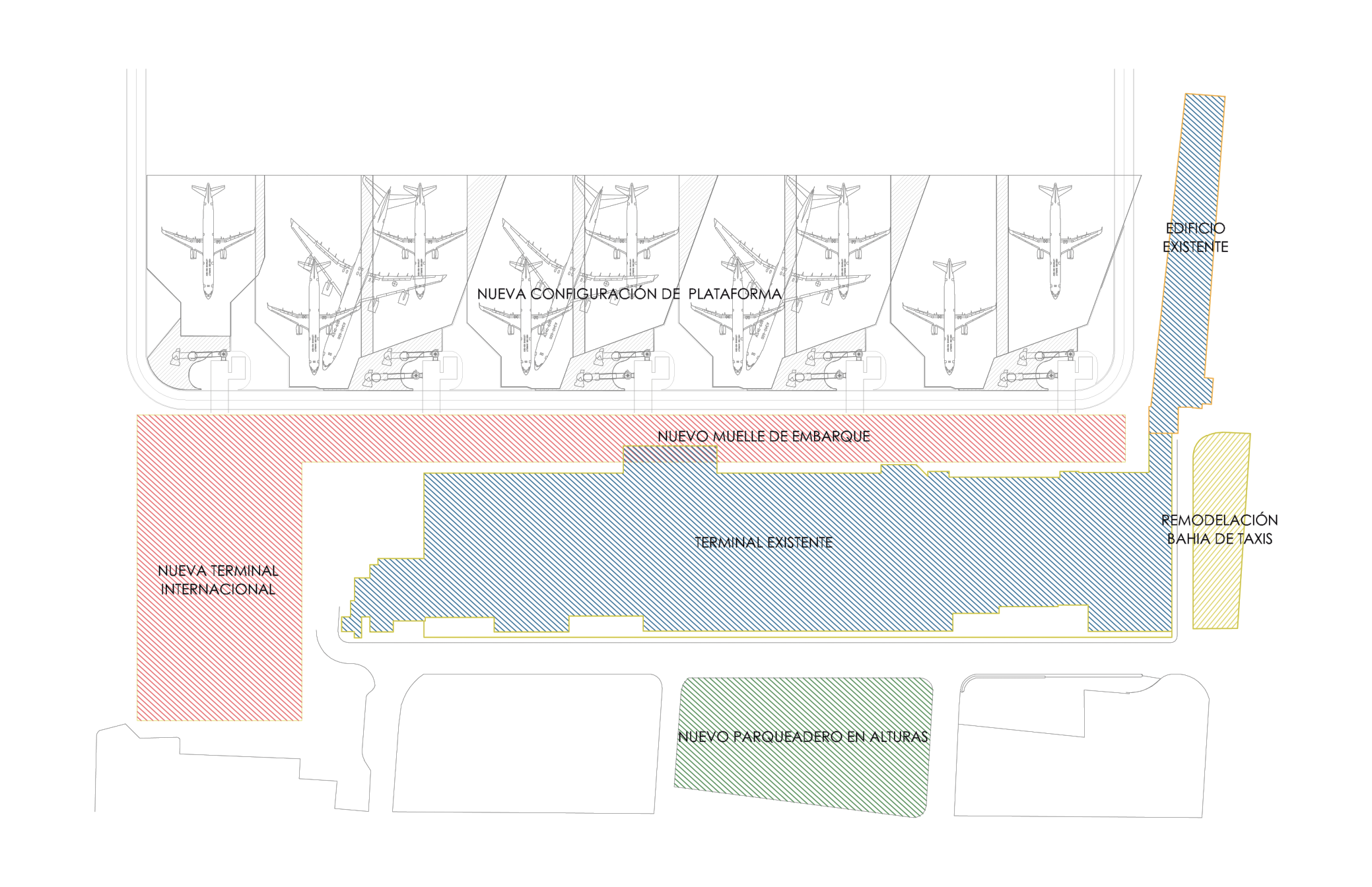 ESTADO ACTUAL: DESARROLLO DE FACTIBILIDAD
Propuesta Arquitectónica Terminal Internacional
5
Precios constantes 2015
PROYECTOS EN ESTRUCTURACIÓN
III. ETAPAS DE DESARROLLO PROPUESTO
INICIATIVA PRIVADA
AEROPUERTO RAFAEL NÚÑEZ – CARTAGENA (LADO AIRE)
Nueva Calle de rodaje paralela
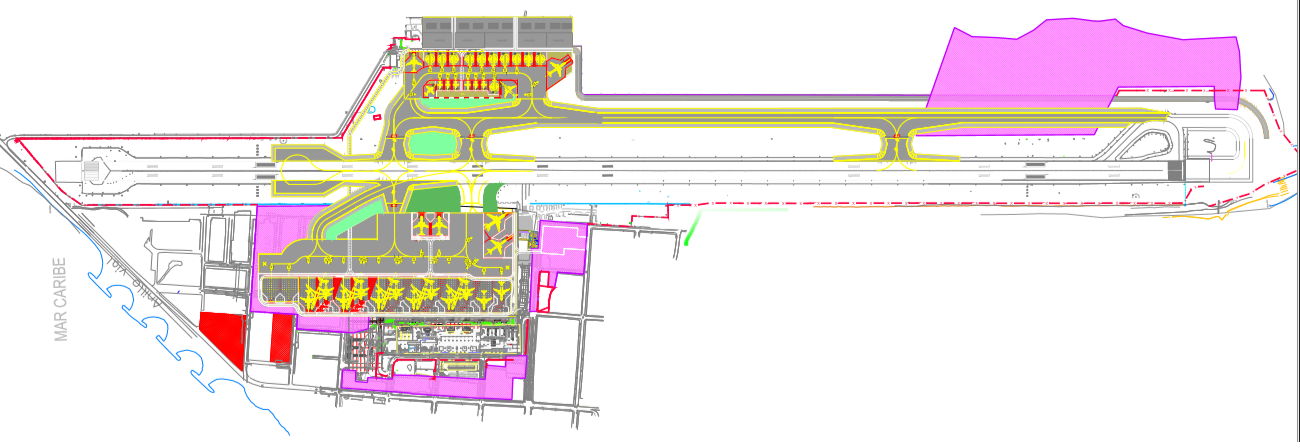 Nueva Calle de salida rápida
Ampliación de Plataforma Principal
PROYECTOS EN ESTRUCTURACIÓN
SOLICITUDES PORTUARIAS
7
¿Qué esperamos de la Región?
Apoyo en la ejecución de los proyectos.

Control social.

Gestión para la oportuna entrega de predios.

Agilidad en la obtención de permisos por las entidades ambientales locales y de servicios públicos.

Gestión en la solución de problemáticas de invasión de derecho de vía.
8